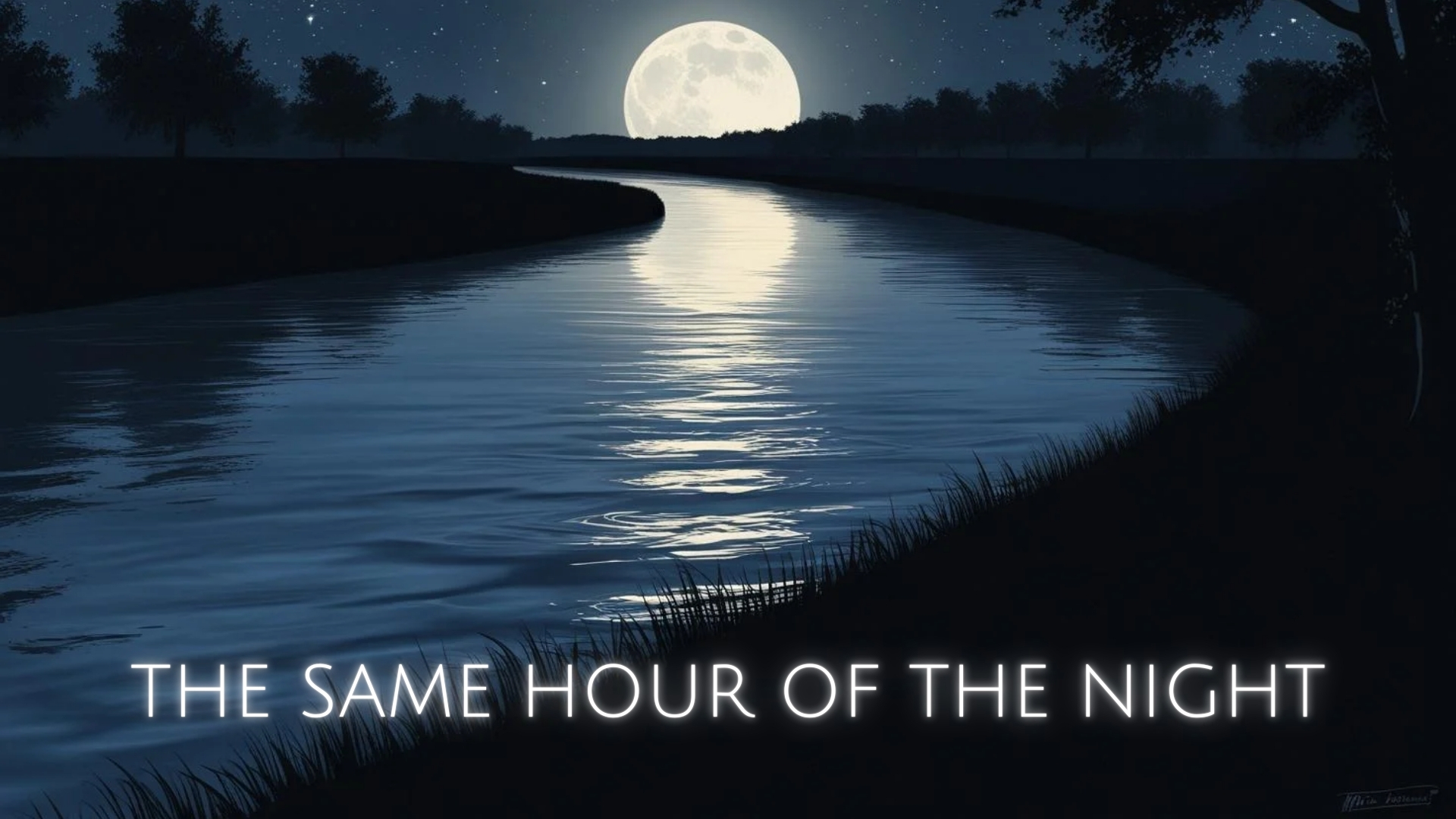 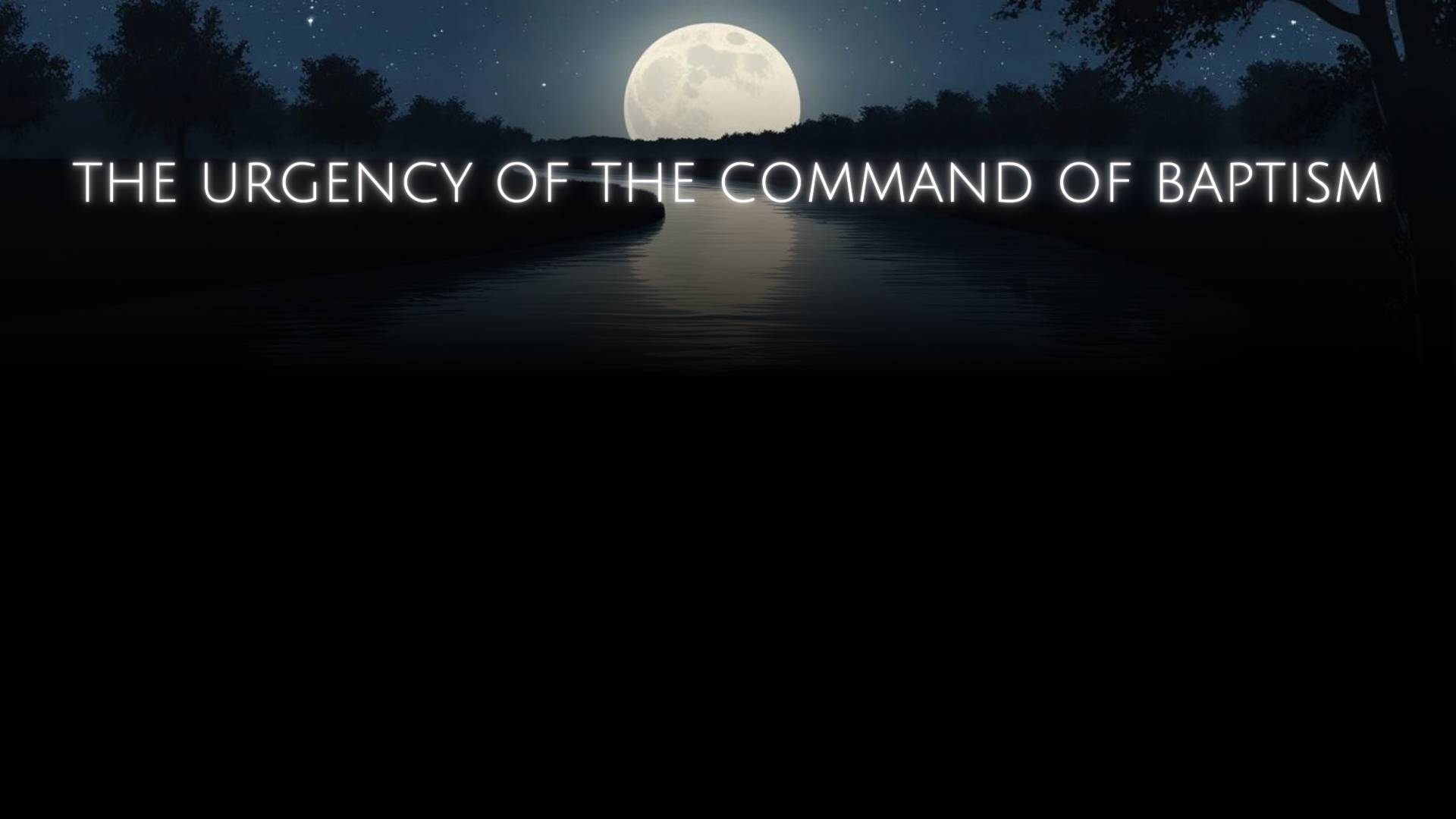 The Place of the Blood
Hebrews 9:13-14; 10:22; 1 Peter 3:21
The Place of the Birth
Ephesians 2:1-7, 19; Romans 6:1-4; John 3:3, 5
The Place of the Blessings
Ephesians 1:3; Galatians 3:26-27; 1 Peter 1:3
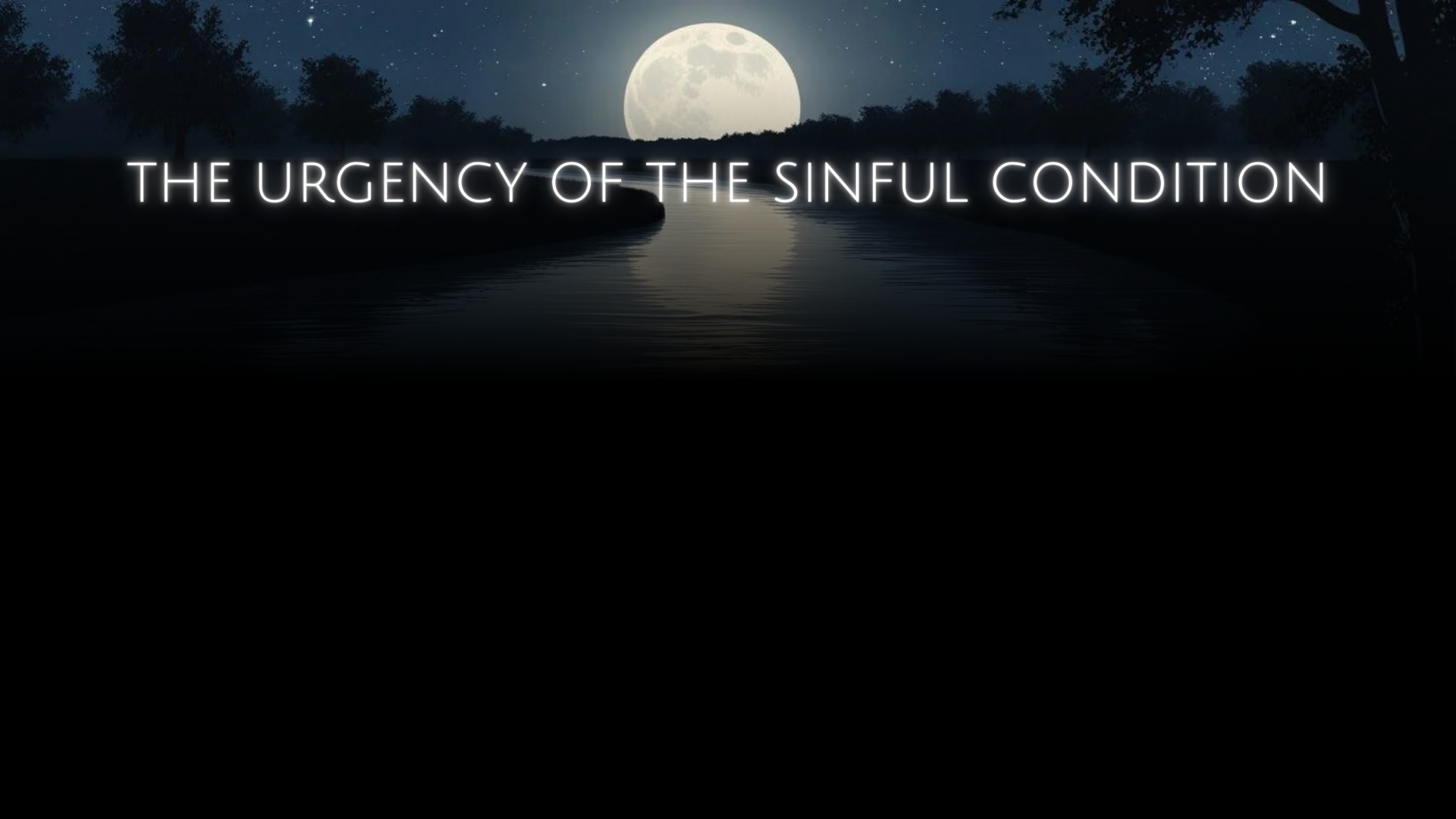 The Separation from God
Psalm 36:7-9; Isaiah 59:1-2; Habakkuk 1:13; Romans 6:23; 1 Timothy 2:5-6; 2 Corinthians 5:18-21
The Eternal Penalty
James 1:14-15; Romans 6:23; Matthew 25:41, 46; Revelation 21:8
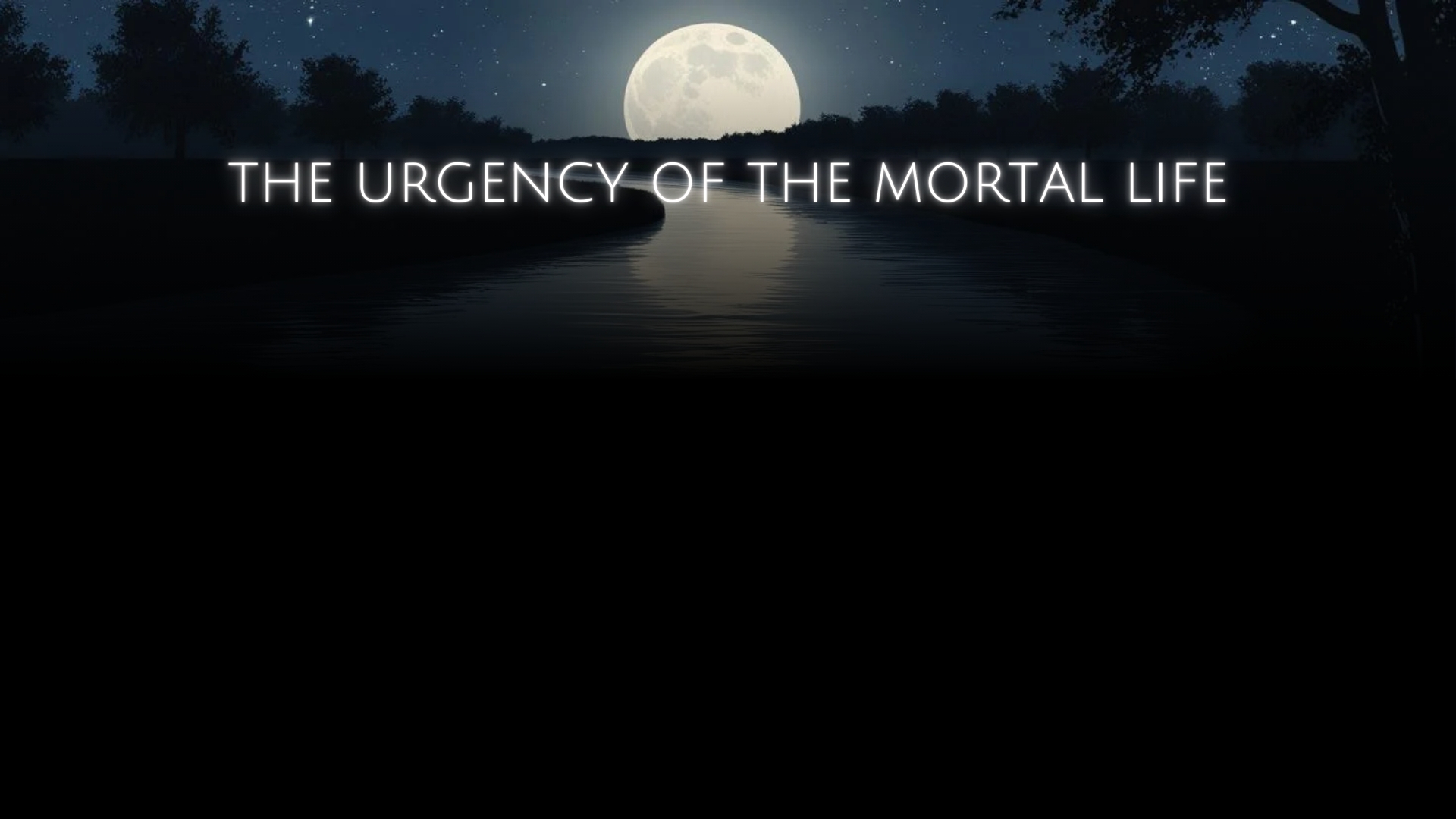 “But time and chance happen to them all.”
(Ecclesiastes 9:11)
The Uncertainty of Time
Psalm 39:4-6; James 4:13-17
The Uncertainty of Chance
1 Samuel 6:8-9; Ecclesiastes 2:14-16; 3:19; 9:2-3
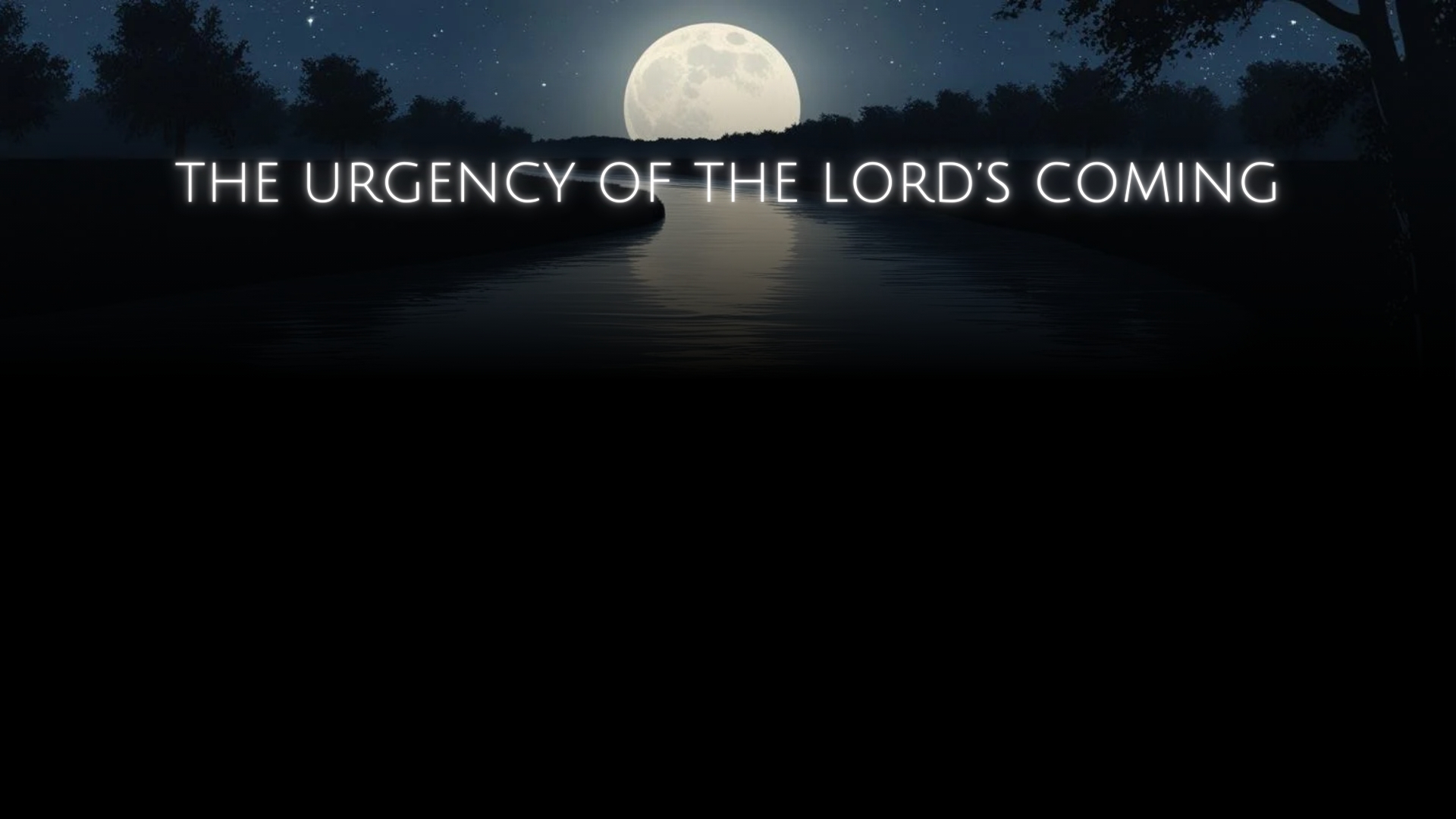 The Certainty and Uncertainty of the Promise
John 5:28-29; 2 Thessalonians 1:6-10; 2 Peter 3:3-12
The Finality of that Day
Matthew 25:10-13; Luke 13:22-30
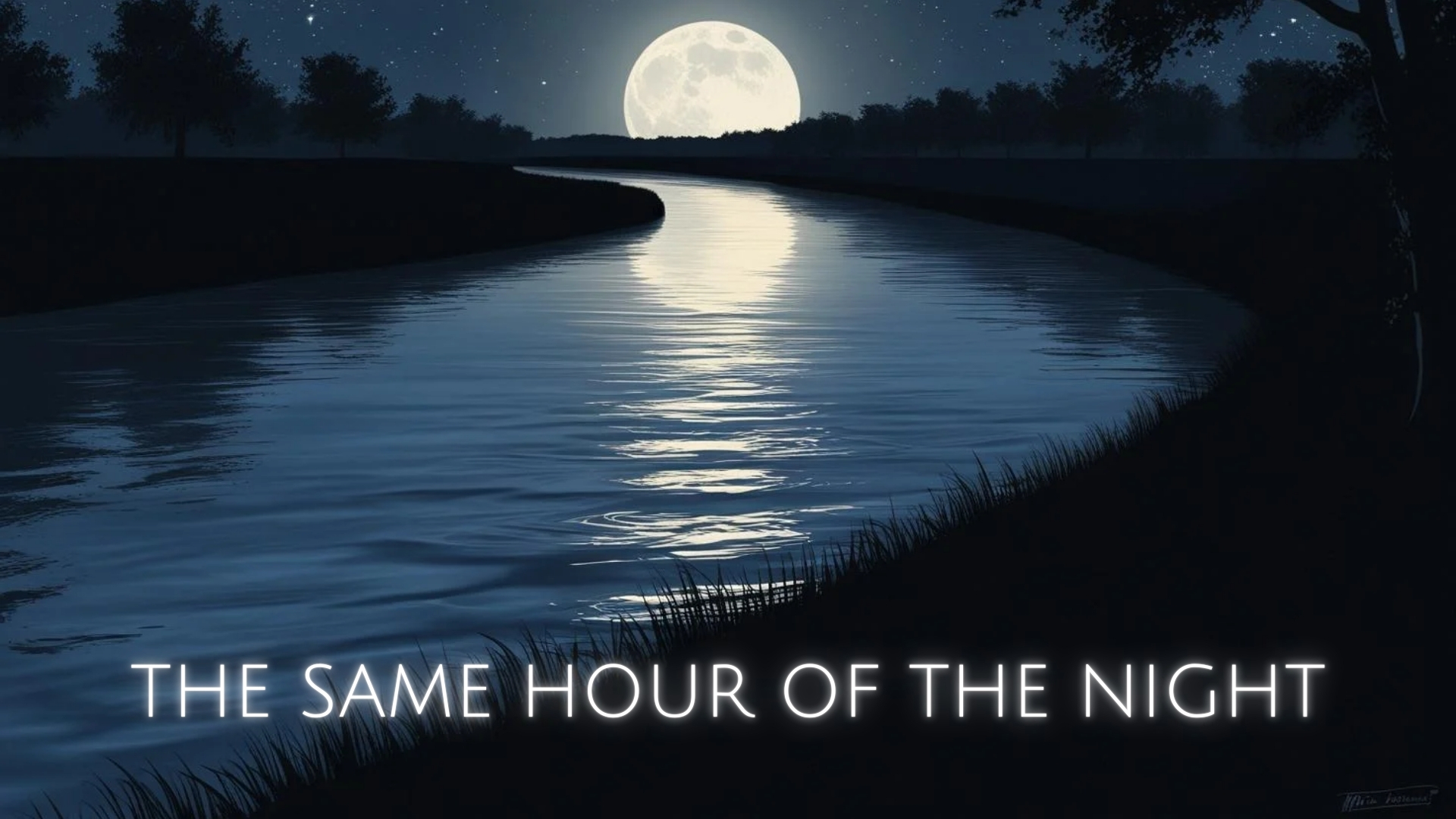